Kültürel miras listelerinde yunanistan
Kültürel Miras: «Tarihin başlangıcından günümüze kadar binlerce yıllık uygarlık tarihi içinde insanın doğrudan ya da doğa ile birlikte yarattığı değerler, bugün «Kültürel Miras» olarak adlandırılır.
20. yüzyılla birlikte temelleri atılan ve İkinci Dünya Savaşıyla birlikte kültürel mirasın korunması ağırlık kazanmıştır.
Günümüzde ise, hızla yaşanan değişim, şehirleşme/yapılaşma kültürel dönüşüm ve bellek sorunları karşısında uluslararası örgütler korumaya yönelik politikalar geliştirmektedirlar.
Bu bakımdan koruma alanları ikiyd ayrılmaktadır:
- Somut Kültürel Miras
- Somut Olmayan Kültürel Miras

Folklorik öğeler çoğunlukla Somut Olmayan Kültürel Miras içerisinde değerlendirilmekle birlikte, yeni yaklaşımlarda somut ve somut olmayan ayrımlarına daha dikkatli yaklaşılmakta, kimi konularda ise kullanılmama yönünde tavır sergilenmektedir.
Somut Olmayan Kültürel Miras: Birleşmiş Milletler Eğitim, Bilim ve Kültür Teşkilatı (UNESCO) 17 Ekim 2003 tarihinde Paris’te düzenlenen 32. Genel Konferansında, Somut Olmayan Kültürel Mirasın Korunması Sözleşmesini kabul etmiştir (https://aregem.ktb.gov.tr/TR-50837/somut-olmayan-kulturel-mirasin-korunmasi-sozlesmesi-hak-.html)
“Somut olmayan kültürel miras” toplulukların, grupların ve kimi durumlarda bireylerin,  kültürel miraslarının bir parçası olarak tanımladıkları uygulamalar, temsiller, anlatımlar,   bilgiler, beceriler ve bunlara  ilişkin araçlar, gereçler ve kültürel mekanlar- anlamına gelir. 
Kuşaktan kuşağa aktarılan bu somut olmayan kültürel miras, toplulukların ve grupların 
çevreleriyle, doğayla ve tarihleriyle etkileşimlerine bağlı olarak, sürekli biçimde yeniden 
yaratılır ve bu onlara  kimlik ve devamlılık duygusu verir; böylece kültürel çeşitliliğe ve insan 
yaratıcılığına duyulan saygıya katkıda bulunur.   İşbu Sözleşme bağlamında, sadece, 
uluslararası insan hakları belgeleri esaslarına uyan ve toplulukların, grupların ve bireylerin 
karşılıklı saygı gereklerine ve sürdürülebilir kalkınma ilkelerine uygun olan  somut olmayan 
kültürel miras göz önünde tutulacaktır. (UNESCO Somut Olmayan Kültürel Miras Sözleşmesi)
Yunanistan’da bu sözleşmeye taraf olan ülkeler arasındadır ve çeşitli öğeleri UNESCO Somut Olmayan Miras Temsili Listesine ekletmiştir. Bunlar;
- Akdeniz Diyeti (Kıbrıs, Hırvatistan, İspanya, İtalya, Fas ve Portekiz ortak dosyası)
- Sakız Adası Sakız (mastik) yetiştirme bilgisi
Tina mermer ustalığı
- Momoeria- Yeni Yıl Kutlaması
- Rembetiko
- Taş Duvar örücülüğü, bilgi ve teknik (Hırvatistan, Kıbrıs, İtalya, Slovenya, İspanya, İsviçre ortak dosyası)
- Bizans ilahileri
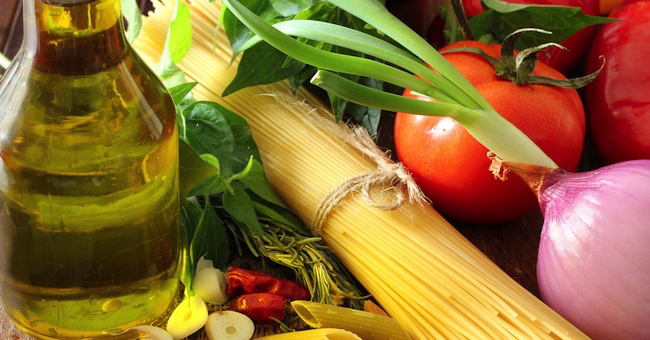 - Akdeniz Diyeti 2013 yılında Kıbrıs, Hırvatistan, İspanya, Yunanistan, İtalya, Fas ve Portekiz ortak dosyasıyla listeye girmiştir.  Akdeniz diyeti, bilgi ve yetenek, ritüel, sembol ve geleneklerin tamamını kapsamaktadır.
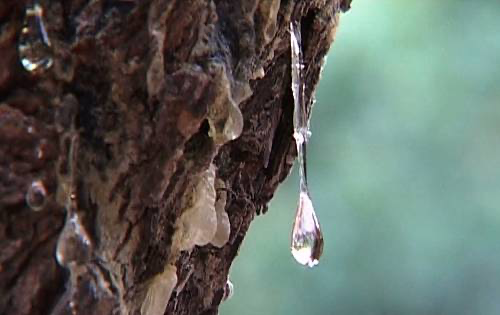 Sakız (Chios) Adası Sakız (Mastic) yetiştiriciliği: Sakız, nadir bölgede yetişen sakız ağacının reçinesidir. Onun ağaçtan alınması, hazırlanması ve ürün haline getirilmesi süreç olarak kabul edilmiş ve listeye 2014 yılında eklenmiştir. Günümüzde Sakız adasından gençlerin göç etmesi sebebiyle, bu üretim yaşlılar tarafından sürdürülmektedir.
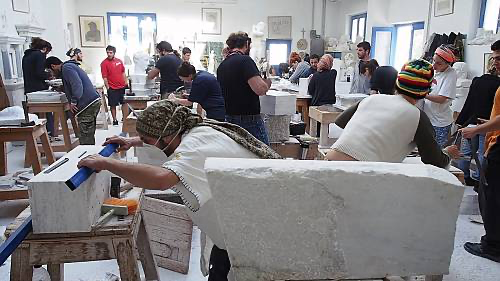 Tinos ada kimliğinin önemli bir parçası haline gelmiş olan, mermer ustalığı 2015 yılında listeye girmiştir.
 Akropolis’in restorasyonunda bu zanaattan faydalanılmakta ve geleneksel usüllerle yenileme çalışmaları sürdürülmektedir.
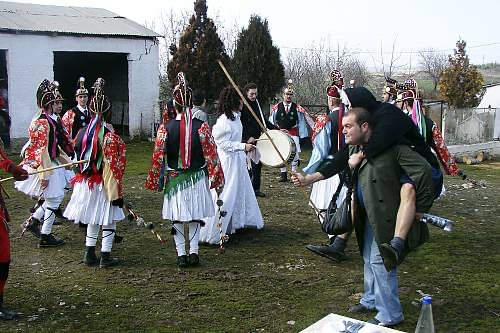 Momoeria Karadeniz kökenli göçmenlerin Yunan Makedonyası’nda sadece 8 köyde sürdürdüğü yeni yıl karşılama törenidir.  Momoeria geleneği 2016 yılında listeye girmiştir.